Презентация на тему: «День Победы»
В 2020 году наша страна будет  праздновать 75-летие победы над фашисткой Германией. 
   Ценою многих жизней нам досталась эта победа
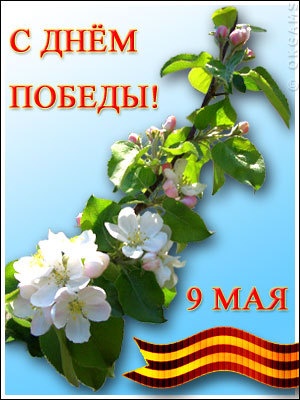 В этот день во всех городах проходят военные парады. Возлагаются цветы к памятникам защитников нашей Родины, к могиле Неизвестного Солдата.
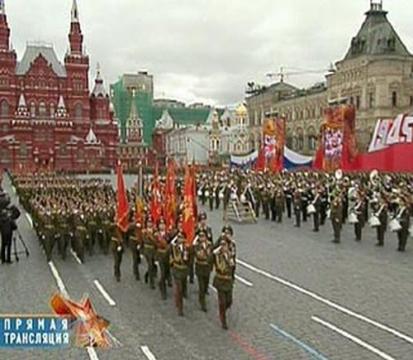 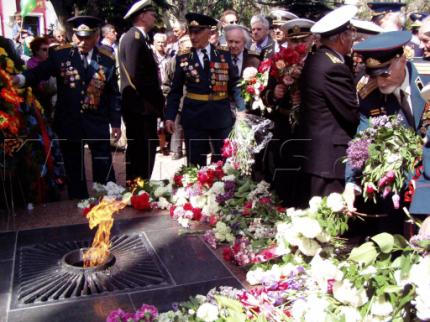 Что это была за война, какой ценой досталась победа нашему народу?Почему у ветеранов ВОВ слезы на глазах?
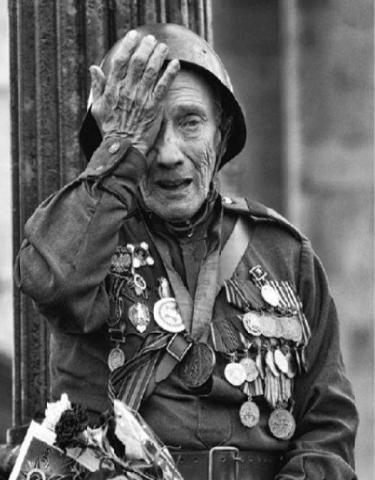 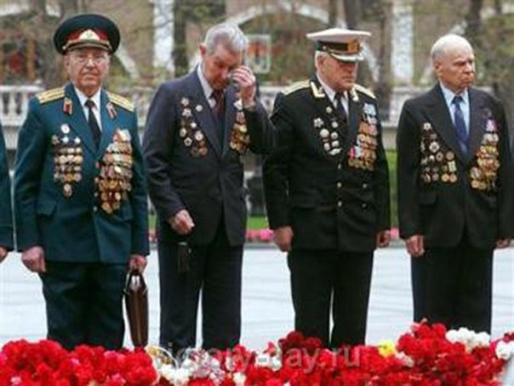 До войны все люди жили мирно, дружно, как мы с вами. Никто и не думал, что на нашу страну нападёт враг. Далёкое июньское утро 1941 года было спокойным. Но внезапно мирную жизнь нарушили взрывы снарядов. Это немецкие захватчики напали на нашу страну, началась ВОВ.
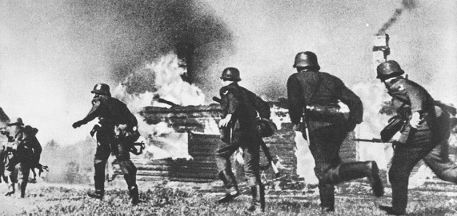 Всех мужчин, которые могли держать оружие, призвали на войну,                 чтобы защитить нашу землю от фашистов.
На войне воевали не только мужчины, но и женщины.
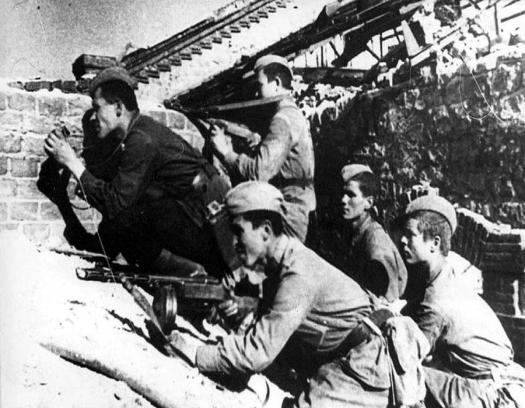 Война шла на земле и в воздухе.
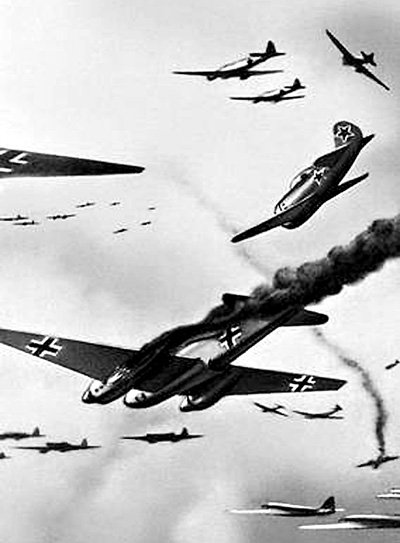 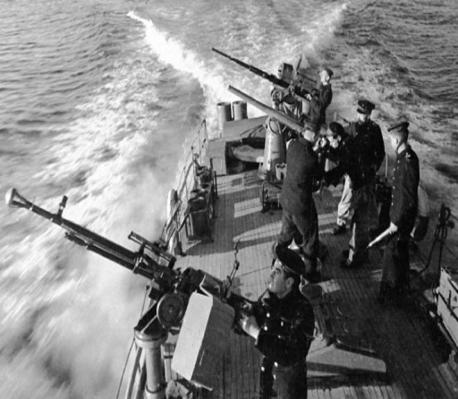 Воевали на море.
Бойцы всеми силами обороняли каждый город, каждую деревню.
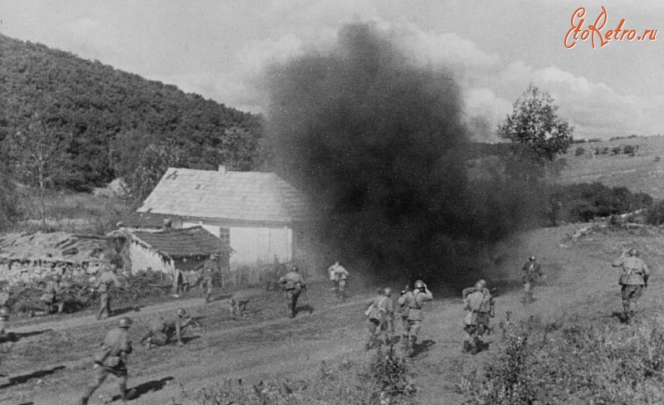 За подвиги на фронте и в тылу, героев награждали медалями и орденами.
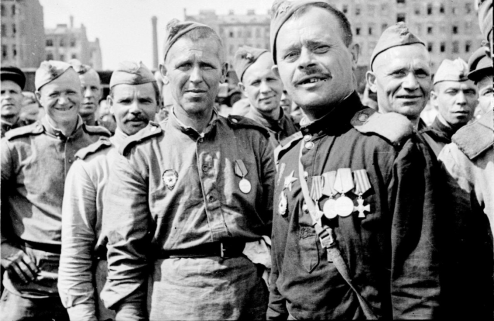 Долгих 4 года длилась Великая Отечественная война. За это время погибло очень много солдат и мирных жителей.
И вот наступил этот долгожданный день – 9 мая 1945 года. В этот день закончилась война.
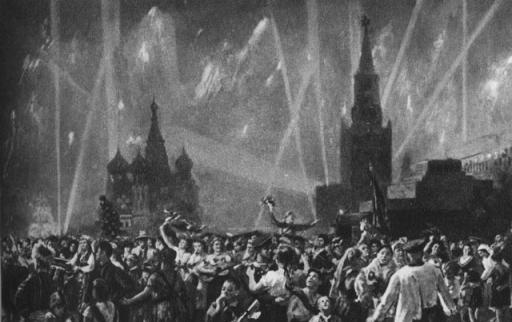 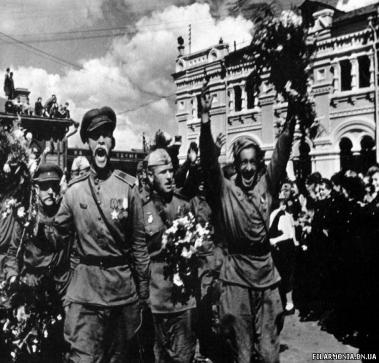 День Победы
День Победы 9 Мая –
Праздник мира в стране и весны.
В этот день мы солдат вспоминаем,
Не вернувшихся в семьи с войны.
В этот праздник мы чествуем дедов,
Защитивших родную страну,
Подарившим народам Победу
И вернувшим нам мир и весну!
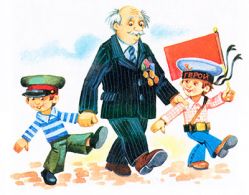 Празднование Дня Победы , начинается с парада, а заканчивается поздно ночью САЛЮТОМ!
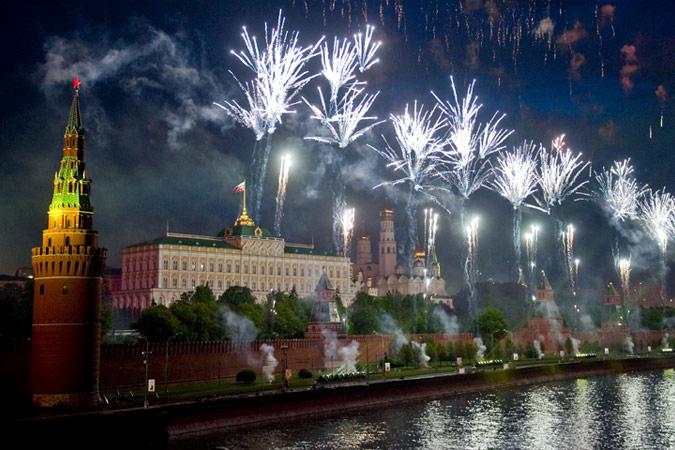